視障教育資源中心
何世芸
上課大綱
緣起
融合教育各項實施指標內容
融合教育實施現況初次評量結果   （融合教育初測外貌）
成功融合教育的三個重心
融合教育的意義
融合教育現場學
融合教育現場學
融合教育各項實施指標內容
融合教育普通班現場關鍵問題與因應
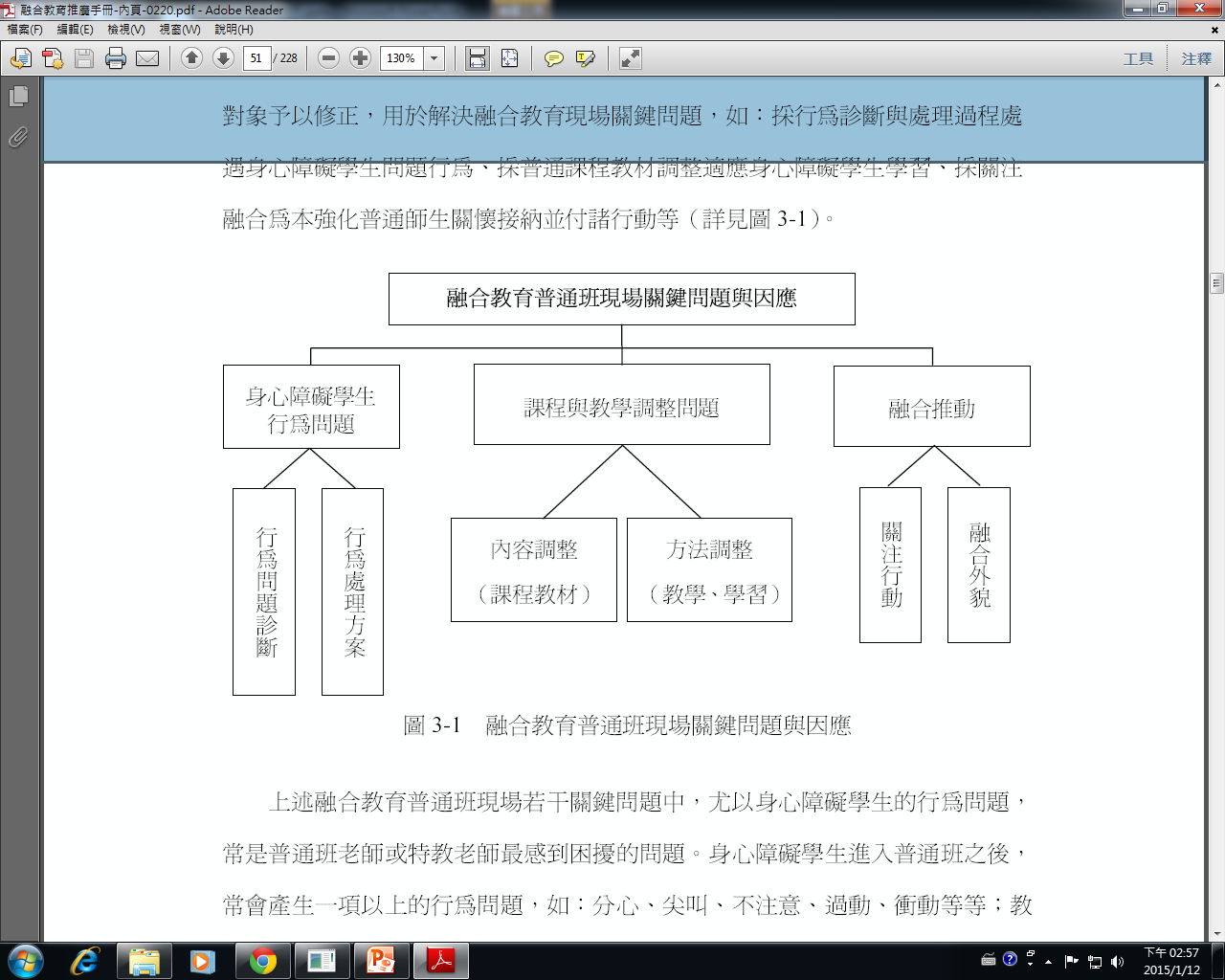 一般師生不同融合教育關注階段
編輯歷程
內容架構
研習辦理討論
研習對象
依特殊需求類別辦理
手冊導讀/讀書會
視障導讀
不同意義的名詞及義涵
視覺障礙程度
視障程度
視野檢查判讀
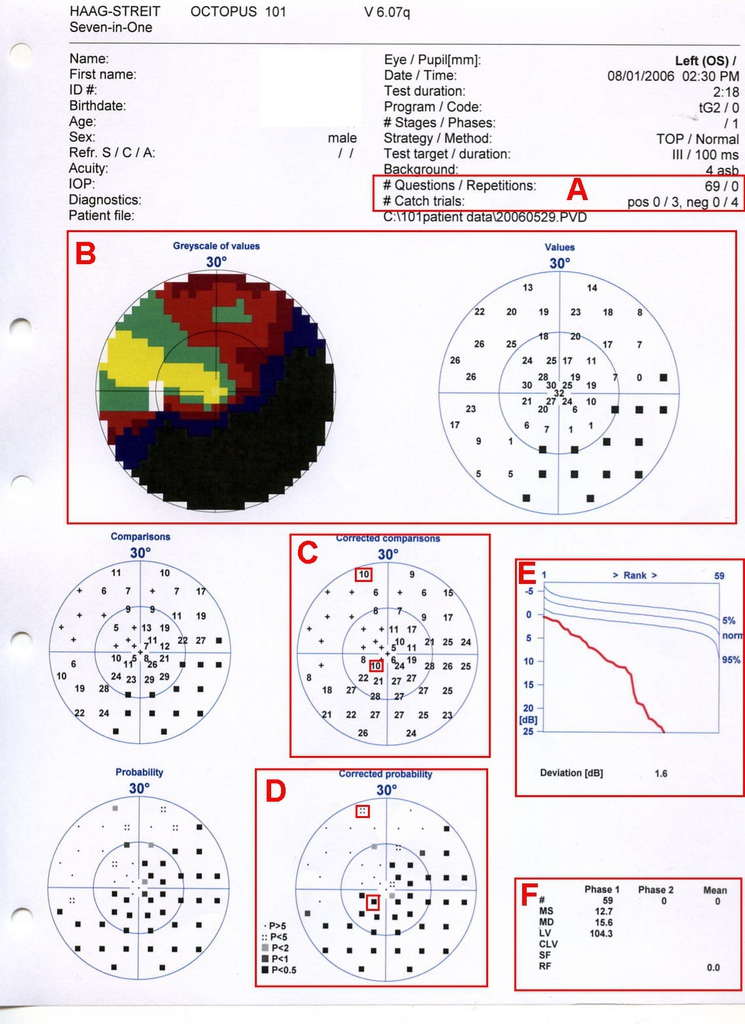 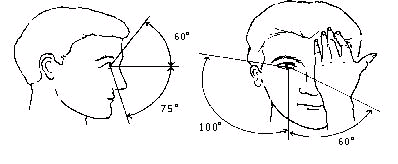 教育上盲的定義
視覺的定義
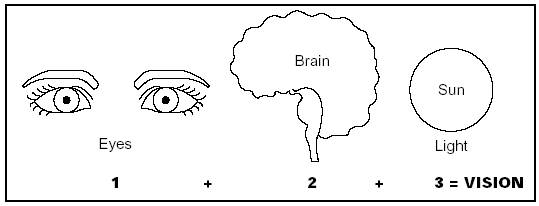 如何成像
兩眼合看重要性
眼睛和大腦
立體視
融像
佔30％
從腦神經科學來看，對個體生存關鍵性重要的視覺系統，約佔人類腦皮質區30%的部分，而且分工精密，有效率的平行處理(parallel processing) 所見對象的形狀(form)、深度(depth)、顏色(color) 、動作(motion) 等視覺訊息。
大腦成像的過程
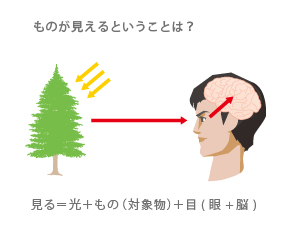 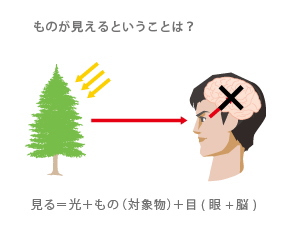 視覺皮質損傷
看見樹=光+樹+目(眼睛+大腦)
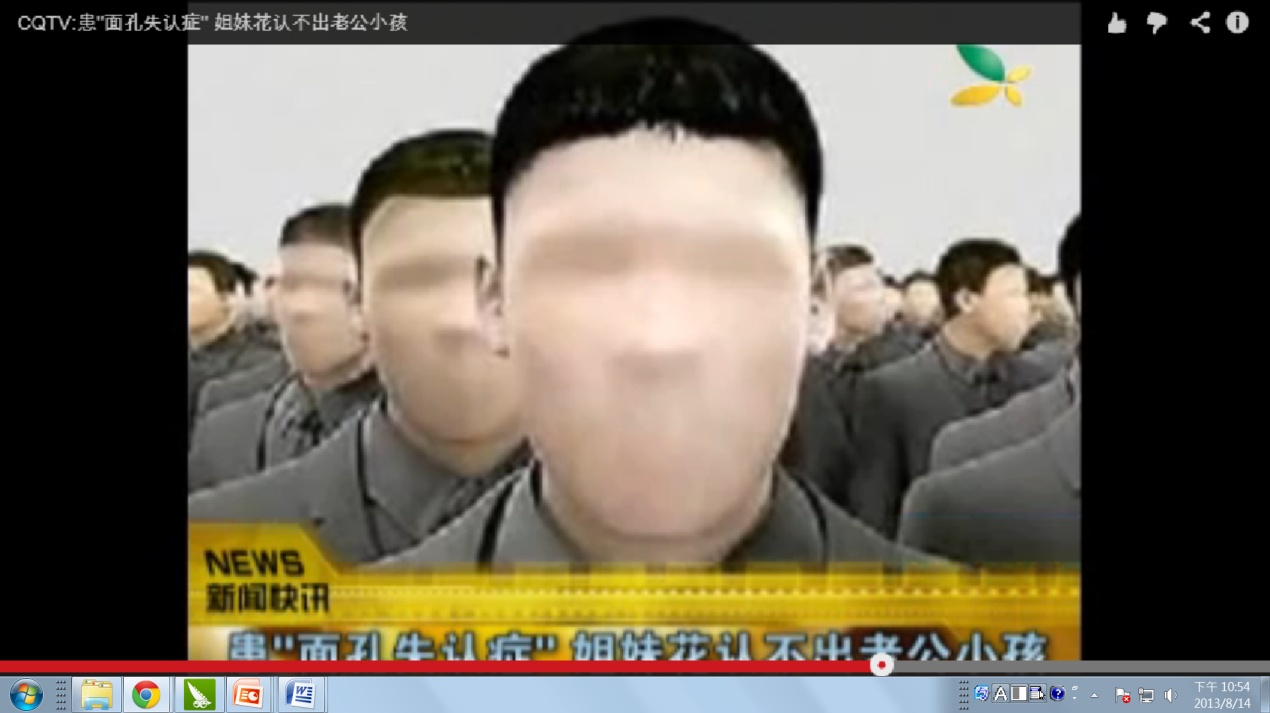 視覺皮質損傷
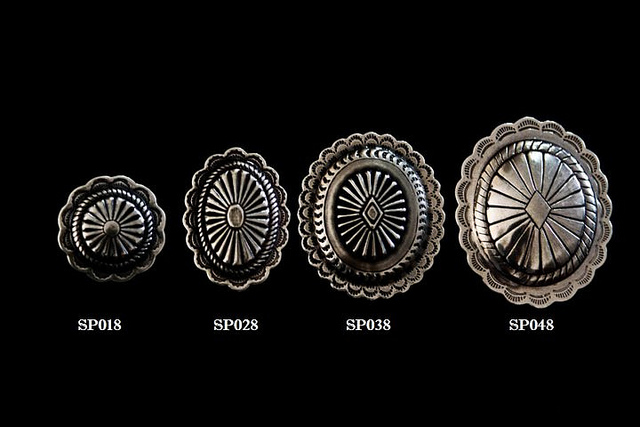 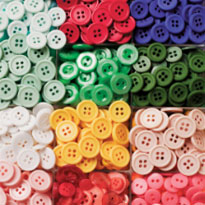 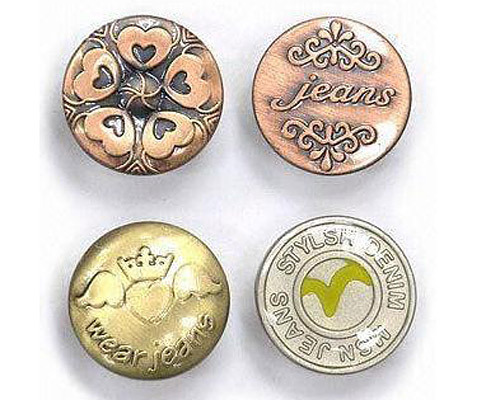 特徵
視障學生案例分享
國小
輔導策略
國中
高中職
高中職
結語
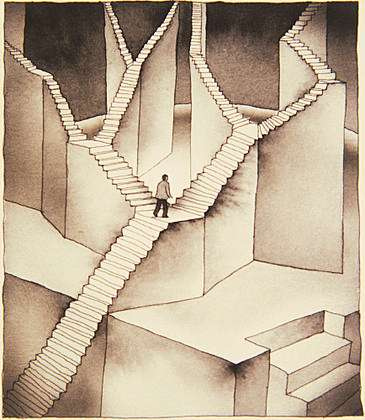 未完待續
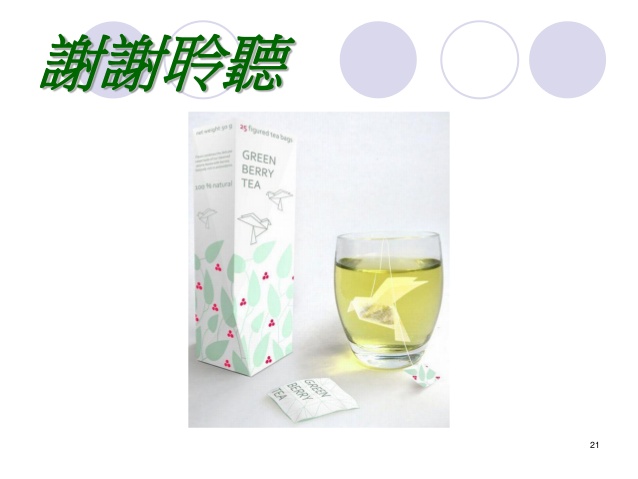 我們一起努力